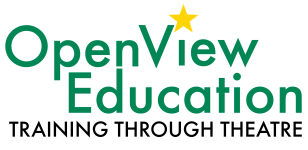 Steps to Wellbeing Wisdom
Lesson Plan (KS2)
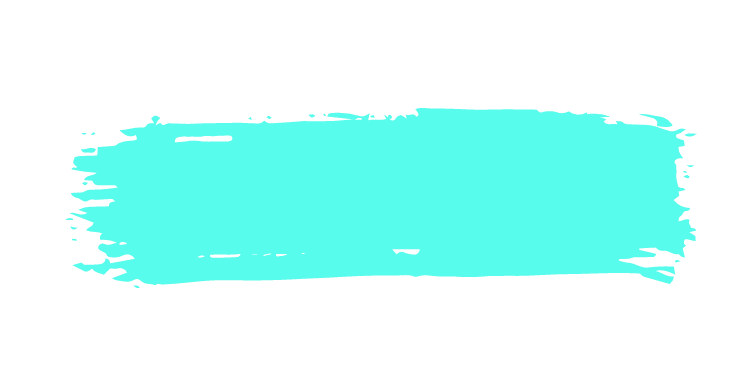 Let’s talk about the Steps to Wellbeing Wisdom!
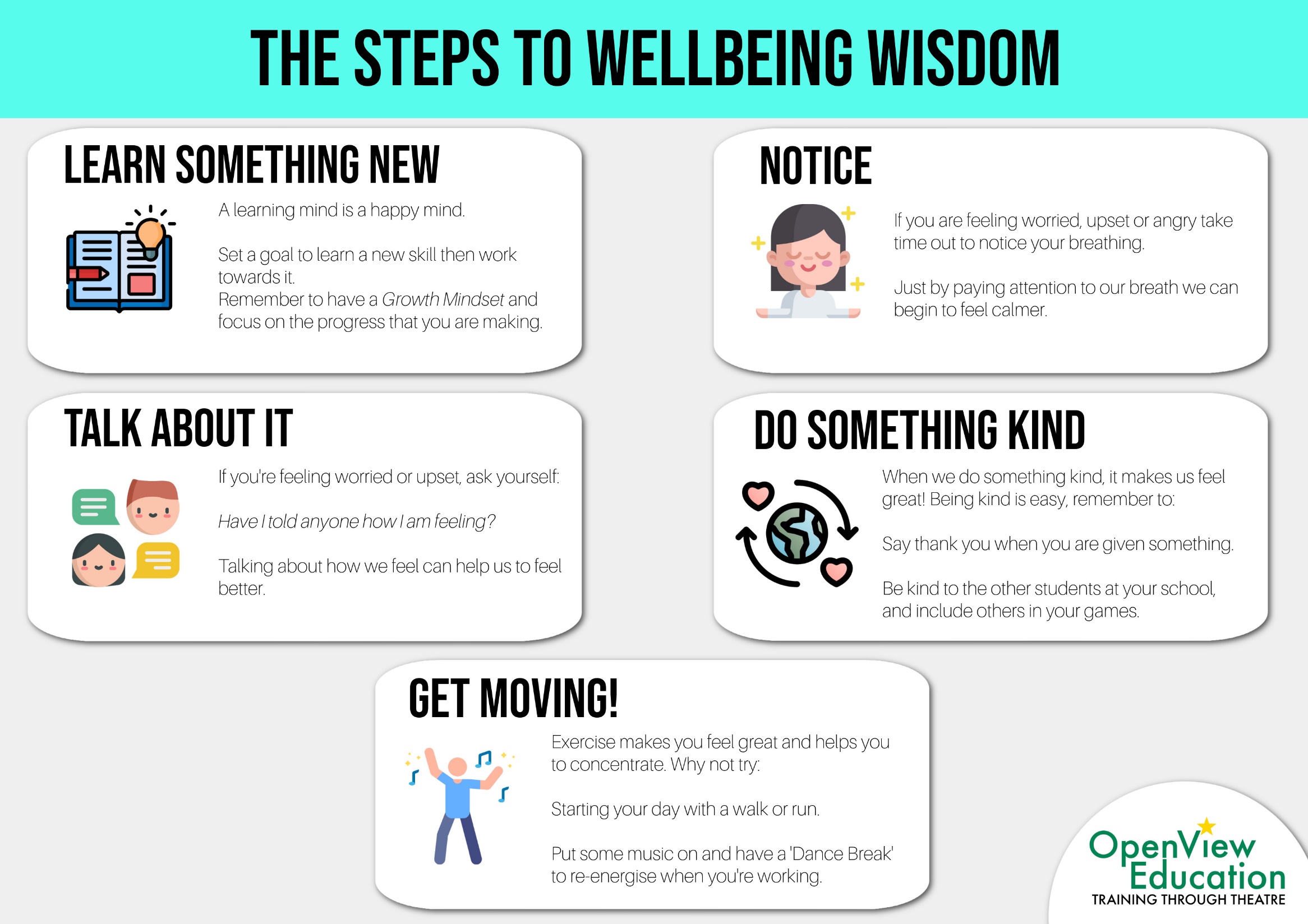 How could you use these steps in your life?
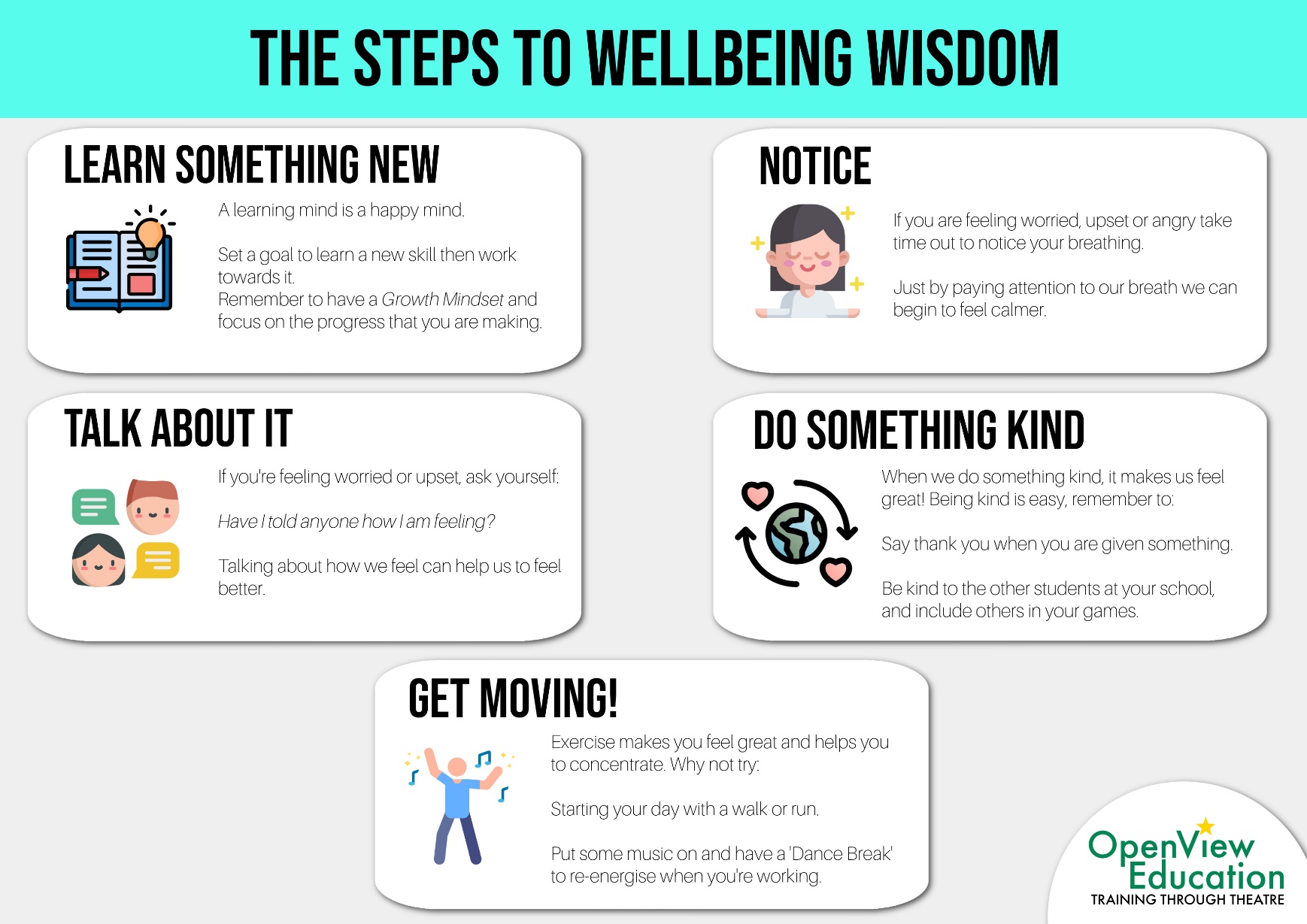 Write down three things that you could do for each of the steps!
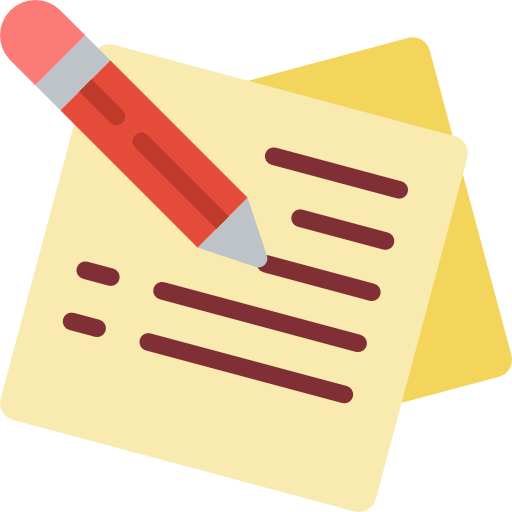 Here’s an example:
Learn Something New:

I will learn a new word every week.
Do online research for my homework.
I will read a book before bed.
Now make your poster!
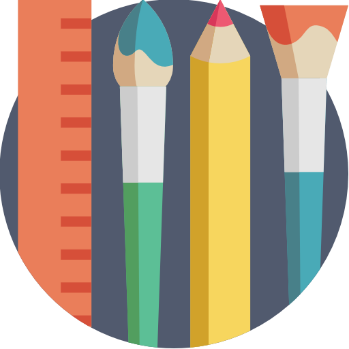 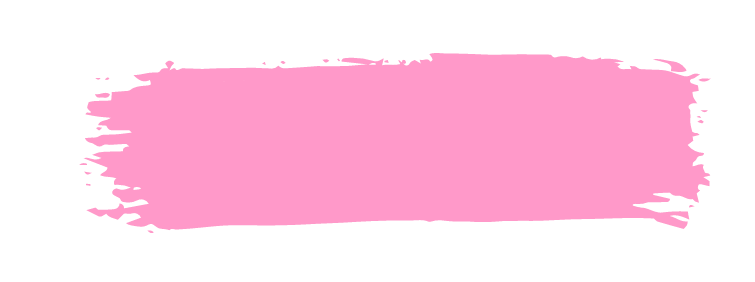 Remember:
Include all 5 Steps.
Write one activity for each step.
You can draw a picture for each step.
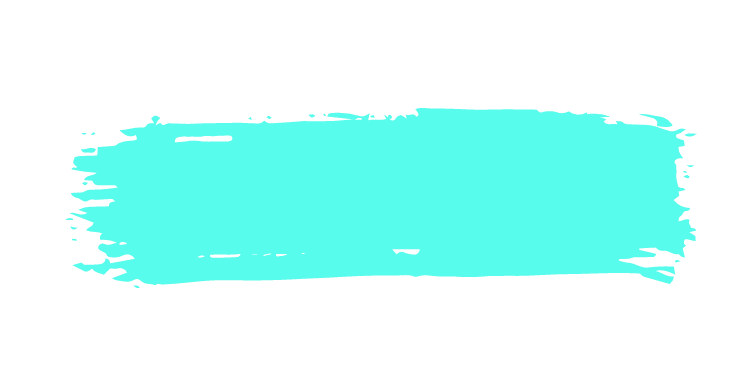 Now share your posters with the rest of the class!
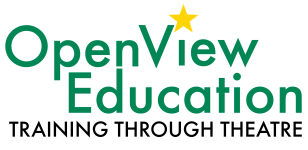 Well done!